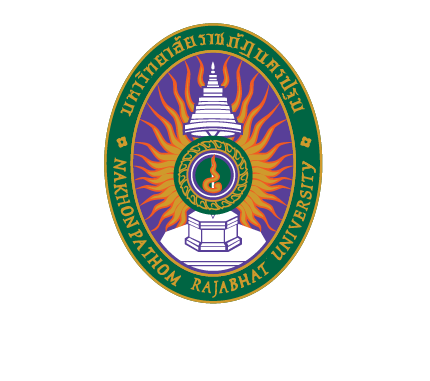 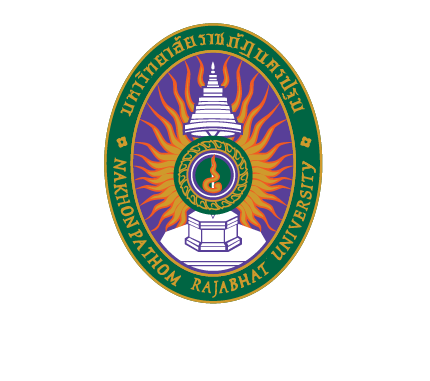 มหาวิทยาลัยราชภัฏนครปฐม
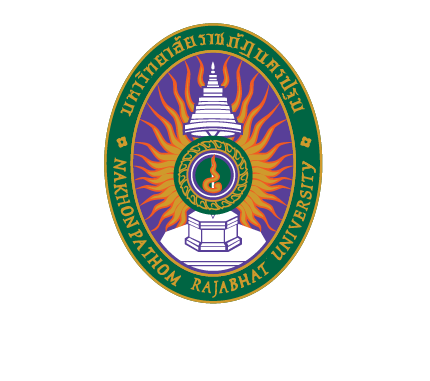 จริยธรรมในการทำงานแบบร่วมสมัย
9
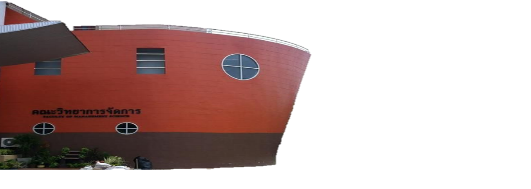 กสมล ชนะสุข
คณะวิทยาการจัดการ
กสมล ชนะสุข
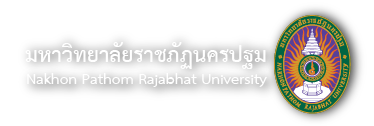 การเรียนประจำบท
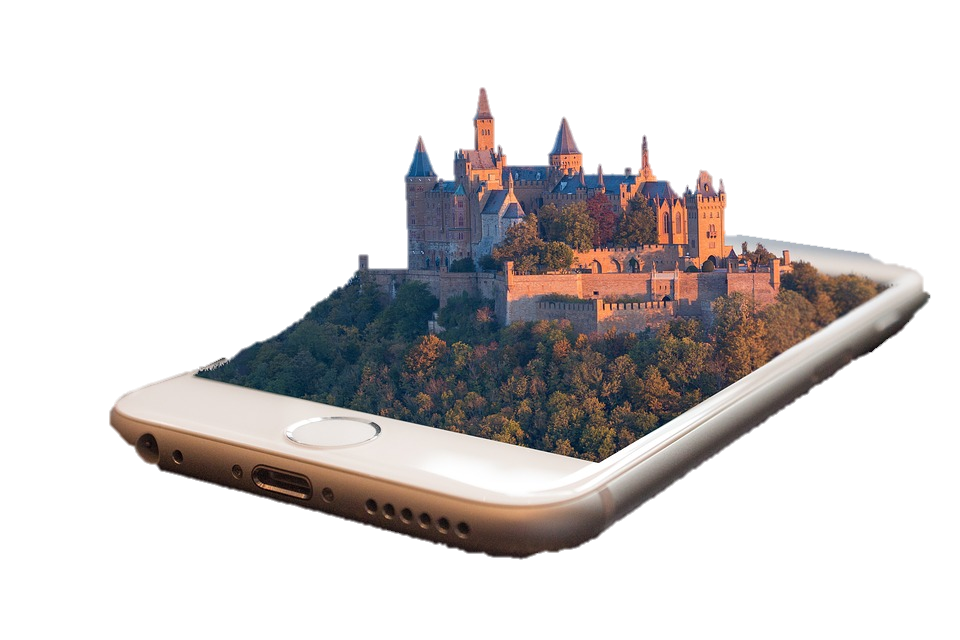 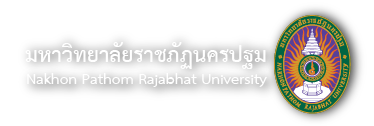 จริยธรรมในการทำงาน
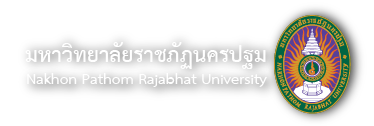 คุณธรรมและจริยธรรมในการทำงาน
คุณธรรมในการทำงาน
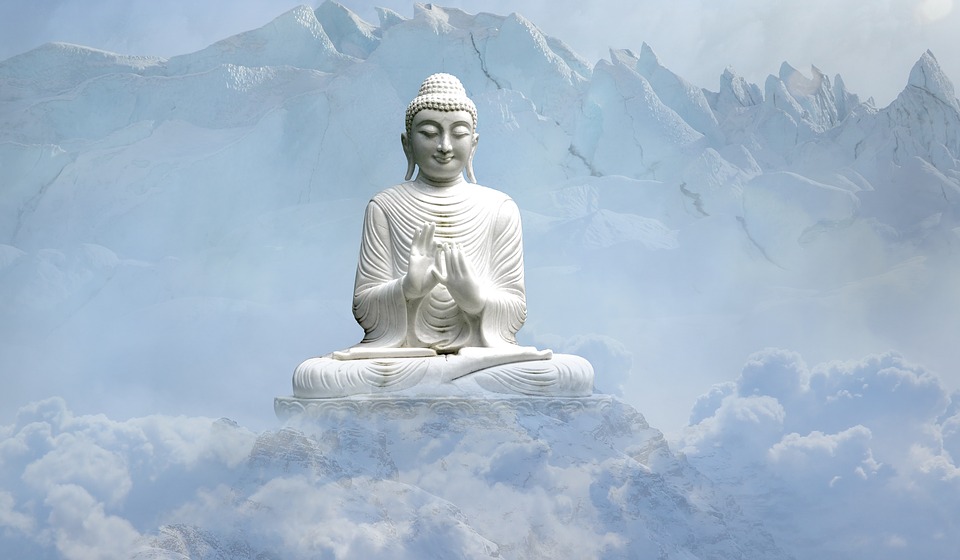 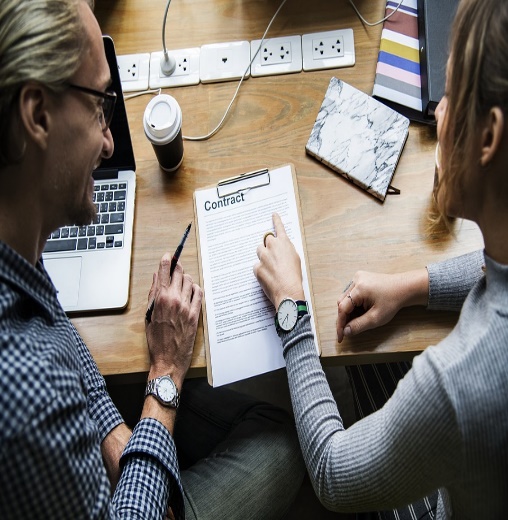 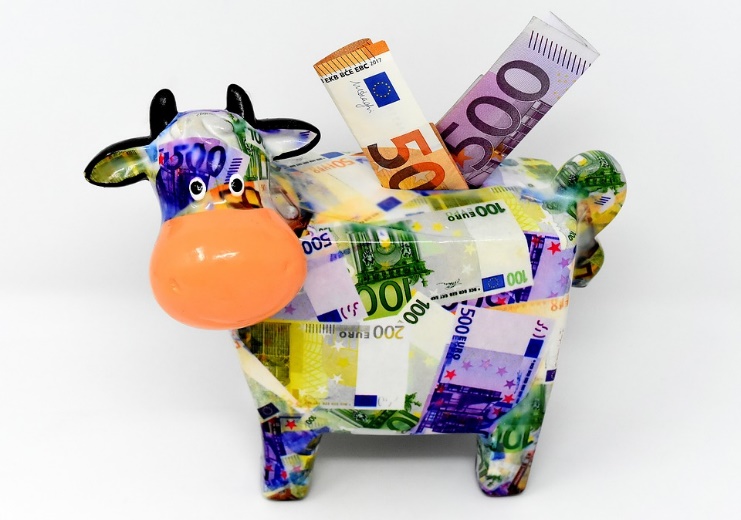 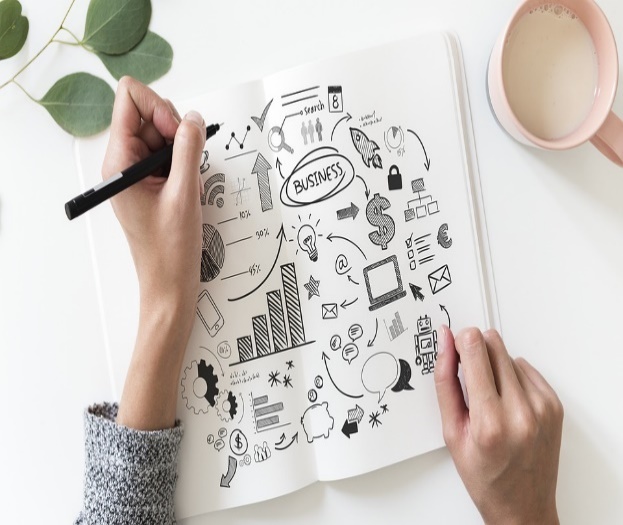 สติสัมปชัญญะ
ขยันหมั่นเพียร
ระเบียบวินัย
ประหยัด
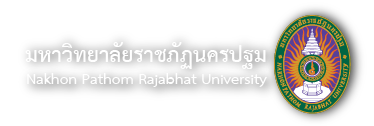 เทคโนโลยีร่วมสมัย
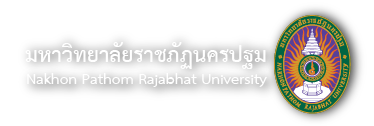 เทคโนโลยีร่วมสมัย
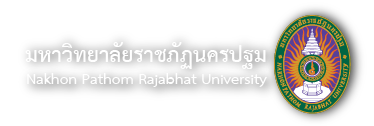 คุณธรรมจริยธรรมในการใช้อินเทอร์เน็ต
https://www.youtube.com/watch?v=3TcHwuTo17A&t=278s
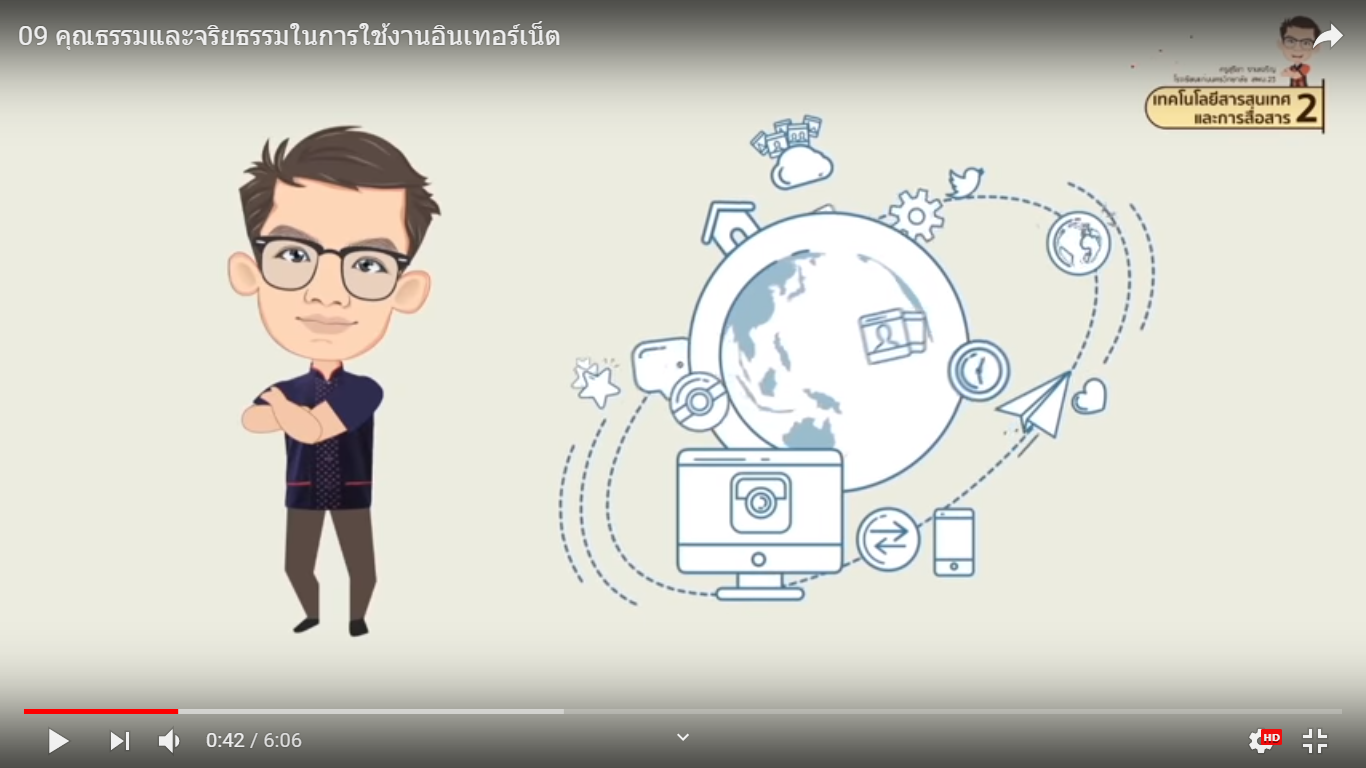 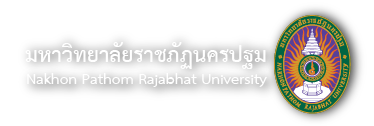 คุณธรรมจริยธรรมในการใช้อินเทอร์เน็ต
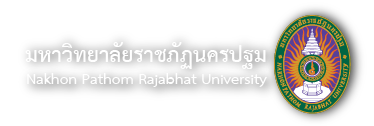 คุณธรรมจริยธรรมในการใช้อินเทอร์เน็ต
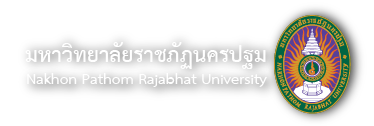 คุณธรรมจริยธรรมในการใช้อินเทอร์เน็ต
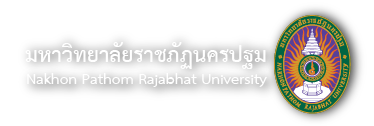 บทสรุป
เทคโนโลยีมีส่วนช่วยในการทำให้ชีวิตของมนุษย์สะดวกสบายมากยิ่งขึ้น ยิ่งโลกถูกพัฒนากันไปมากเท่าใดก็ยิ่งทำให้มนุษย์ต้องปรับตัวตามไปด้วย ซึ่งในการใช้เทคโนโลยีเหล่านี้จำต้องต้องมีคุณธรรมและจริยธรรมควบคู่กันไปด้วย คุณธรรมสำคัญที่ช่วยให้การทำงานประสบความสำเร็จ เช่น ความมีสติสัมปชัญญะ ความซื่อสัตย์สุจริต ความขยันหมั่นเพียร ความมีระเบียบวินัย ความรับผิดชอบ ความมีน้ำใจ ความประหยัด ความสามัคคี และอื่นๆ อีกมากมายที่จะช่วยให้การทำงานประสบความสำเร็จ จริยธรรมในการทำงานมีด้วยกัน 2 แบบคือ จริยธรรมในการทำงานทั่วไปและจรรยาบรรณวิชาชีพ ซึ่งในทุกวิชาชีพนั้นล้วนมีจรรยาบรรณที่ไว้ยึดเหนี่ยวในการปฏิบัติงาน เทคโนโลยีร่วมสมัยนั้นถูกพัฒนาขึ้นมาจากเทคโนโลยีสมัยเก่า เช่น สื่อบันเทิงทางเสียง เครื่องอัดวิดีโอแบกบนไหล่ โทรศัพท์บ้าน เป็นต้น ซึ่งปัจจุบันแทบจะถูกแทนที่ด้วยสมาร์ทโฟนทั้งหมด กล่าวได้ว่าสมาร์ทโฟนเพียงเครื่องเดียว สามารถทำได้หมดทุกอย่าง ทั้งฟังเพลง ดูหนัง ทำงาน ค้นหาข้อมูลต่าง ๆ เป็นต้น
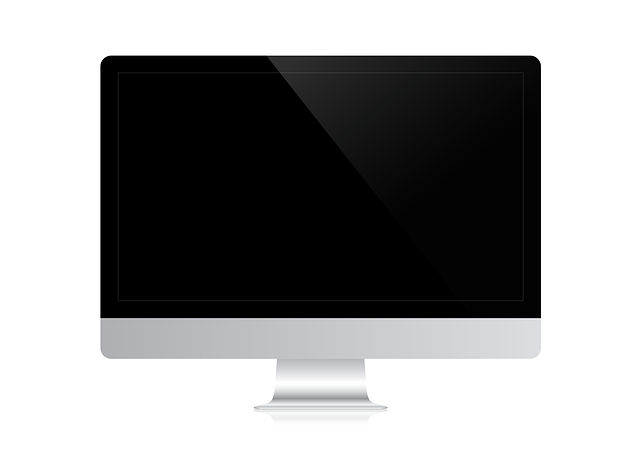 https://pixabay.com/
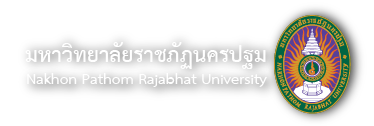 คำถามท้ายบท
จงตอบคำถามต่อไปนี้
1. เทคโนโลยีร่วมสมัยมีอะไรบ้าง จงอธิบาย
2. จริยธรรมในการทำงานมีกี่แบบ อะไรบ้าง
3. จริยธรรมในการทำงานทั่วไปมีอะไรบ้าง
4. จงยกตัวอย่างจรรยาบรรณในวิชาชีพมา 1 วิชาชีพ
5. คุณธรรม จริยธรรมในการใช้อินเทอร์เน็ตมีอะไรบ้าง 
6. ความเป็นส่วนตัวคืออะไร
7. ความถูกต้องคืออะไร จงอธิบาย
8. การเข้าถึงข้อมูลหมายความว่าอะไร
9. คุณธรรมและจริยธรรมในการใช้สารสนเทศร่วมกันคืออะไร 
10. ในปัจจุบันนักศึกษาคิดว่ามีเทคโนโลยีร่วมสมัยใดบ้างที่น่าสนใจ ยกตัวอย่างมา 1 ข้อ
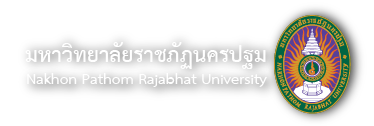 ใบงานและลิ้งสำหรับแหล่งเรียนรู้เพิ่มเติม/ช่องทางการส่งงาน
ใบงาน
ให้นักศึกษาอธิยายคุณธรรมจริยธรรมในการใช้สารสนเทศร่วมกันตามความเข้าใจของนักศึกษาในแต่ละด้านมาให้เข้าใจ
ด้านเทคโนโลยี
       ................................................................
       ................................................................
       ................................................................
       ................................................................
       ................................................................
       ................................................................
2) ด้านสื่อ
    ......................................................................
    ......................................................................
    ......................................................................
    ......................................................................
    ......................................................................
    ......................................................................
3) ด้านธุรกิจ
     ......................................................................
     ......................................................................
     ......................................................................
     ......................................................................
     ......................................................................
     ......................................................................
ลิ้ง(LINK) สำหรับแหล่งเรียนรู้เพิ่มเติม
1) https://www.youtube.com/watch?v=jikHTl9Bmww			2) https://www.youtube.com/watch?v=eVda9yBgqL0
ช่องทางการส่งงานและถามตอบ : WEBMAIL : ple_kusuma@webmail.npru.ac.th
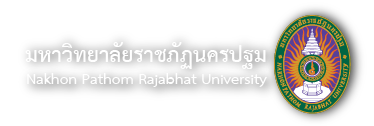 อ้างอิง
กองบรรณาธิการ บริษัท โปรวิชั่น จำกัด. (2550). มือใหม่หัดใช้คอมพิวเตอร์ 2007 ฉบับสมบูรณ์.กรุงเทพฯ: โปรดักชั่น.
คณาจารย์หมู่วิชาบริหารธุรกิจ สถานบันราชภัฏสวนดุสิต. (2554). ความรู้เบื้องต้นเกี่ยวกับการประกอบธุรกิจ. กรุงเทพฯ: ศูนย์หนังสือสถาบันราชภัฏสวนดุสิต.
ณรงค์ศักดิ์ นพคุณ. (2543). คอมพิวเตอร์และอุปกรณ์. กรุงเทพฯ: สกายบุ๊กส์.
ฝ่ายตำราวิชาการคอมพิวเตอร์. (2555). หนังสือเรียนรายวิชาเพิ่มเติมคอมพิวเตอรืเพื่องานอาชีพ. 
 กรุงเทพฯ: ซีเอ็ดยูเคชั่น.
พันจันทร์ ธนวัฒนเสถียร. (2548). ออกแบบและสร้างเว็บสวยด้วย dreamweaver 8 ฉบับ สมบูรณ์.  
เมืองพิมพ์: ซัคเซส มีเดีย.        
_______. (2558). Office 2016 ฉบับสมบูรณ์. เมืองพิมพ์: รีไวว่า.
วศิน เพิ่มทรัพย์ และวิโรจน์ ชัยมูล. (2548). ความรู้เบื้องต้นเกี่ยวกับกับคอมพิวเตอร์และเทคโนโลยีสารสนเทศ. กรุงเทพฯ: โปรวิชั่น.
ศรีไพร ศักดิ์รุ่งพงศากุล. (2547). เทคโนโลยีคอมพิวเตอร์และสารสนเทศ. กรุงเทพฯ: ซีเอ็ดยูเคชั่น.
สุภาวดี หอพัฒนโศภิษฐ์. (2546). เรียนรู้การใช้งาน Microsoft Access ล่าสุด. กรุงเทพฯ:          ประพันธ์สาส์น.
อนรรฆงค์. (2548). ออกแบบเว็บไซต์ฉบับก้าวสู่อาเซียน dreamweaver 8. กรุงเทพฯ: เสริมวิทย์ อินฟอร์เมชั่น เทคโนโลยี.
อนิรุทธิ์ รัชตะวราห์วศิน เพิ่มทรัพย์, พร้อมเลิศ หล่อวิจิตร และภาสกร พาเจริญ. (2546). คู่มือช่างคอมพิวเตอร์ฉบับสมบูรณ์. กรุงเทพฯ: โปรวิชั่น ยูเคชั่น.
อัมรินทร์ เพ็ชรกุล. (2550). คู่มือช่างคอมพ์ 2008. กรุงเทพฯ: ซัคเซส มีเดีย.
อาทิมา แป้นธัญญานนท์. (2545). ระบบสำนักงานอัตโนมัติ. กรุงเทพฯ : แม็ค.
โอภาส เอี่ยมสิริวงศ์. (2547). วิทยาการคอมพิวเตอร์และเทคโนโลยีสารสนเทศ. กรุงเทพฯ: ซีเอ็ดยูเคชั่น.
โอเลียรี่, ทิมโมธี เจย์ และโอเลียรี่, ลินดา แอล. (2550). คอมพิวเตอร์และเทคโนโลยีสารสนเทศสมัยใหม่. กรุงเทพฯ: แมคกรอ-ฮิล.
pixabay.com. (2560). เว็บไซต์ภาพประกอบเนื้อหาที่สวยงาม. ค้นเมื่อ 3 ธันวาคม 2560, จาก https://pixabay.com.
shutterstock.com. (2561). เว็บไซต์ภาพประกอบเนื้อหาที่สวยงาม. ค้นเมื่อ 13 มกราคม 2561, จาก https:// shutterstock.com.
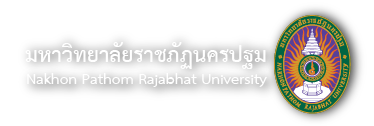 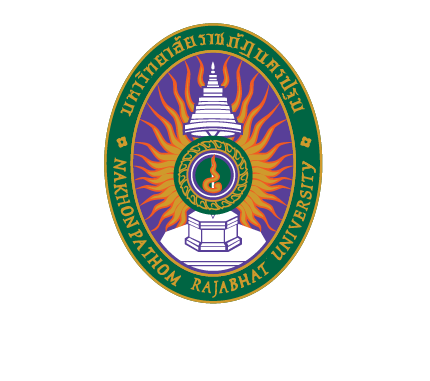 มหาวิทยาลัยราชภัฏนครปฐม